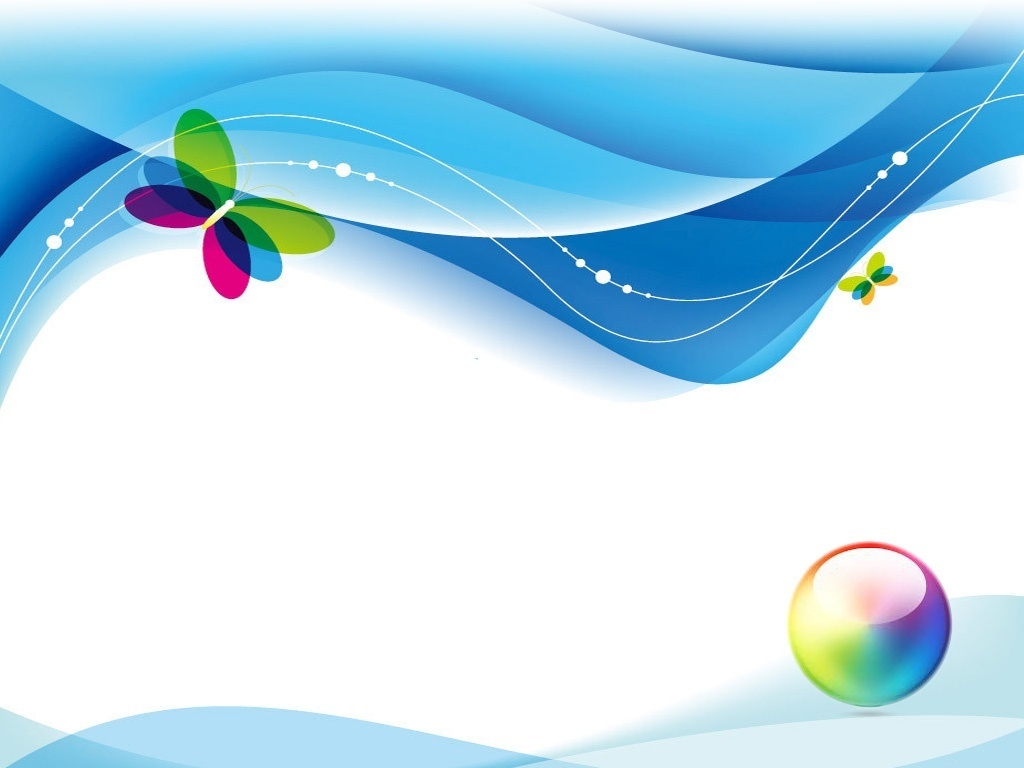 112年度方案學生撰寫申請書
輔導重點、輔導綜合考評及學校初審作業實務
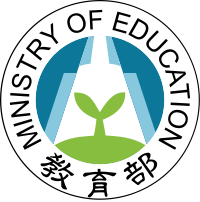 「青年教育與就業儲蓄帳戶方案」方案宣導輔導團
111年10月
1
1
作業時程暨輔導重點
報告大綱
壹、方案推動架構
貳、學生申請輔導
參、輔導綜合考評
肆、學校初審作業
2
2
教育部
青年教育與就業儲蓄帳戶專案辦公室
勞動部
方案工作小組
（臺灣師大）
方案填報系統小組
（暨南大學）
壹、方案推動架構
青年職場輔導團 
教育部及勞動部共組
相關機關代表、學校
行政、輔導教師或產業
代表等21-49人
學校種子教師
 
全國高中職
1校1師
學校執行小組
校長、教務/學務/實習/輔導/進修部主任及相關代表
(種子教師為當然成員)
方案宣導輔導團

高中職校長、
實習/輔導主任
學生申請書上傳與複審系統
一、整體架構
職場體驗
輔導及追蹤系統
任務

全國與分區宣導
培訓種子教師
學生申請書複審
任務
 
線上諮詢輔導
預約諮詢輔導
職場實地訪問
任務

校園宣導
推動學生生涯輔導
訂定校內審查原則，初審申請書
完成學校推薦送件
個案管理小組
（臺灣師大）
任務
 
推動職場青年個案管理
建立全國心理諮詢輔導團隊並落實心理諮詢
規劃及推動職場青年升學輔導與諮詢
方案變更期程青年之輔導
3
3
壹、方案推動架構
二、組織分工
全國
學校
教育部專案辦公室：統籌規劃與督導
工作小組：協助專辦行政庶務
宣導輔導團
全國分區宣導
協助學校推動
複審學生申請書
方案填報系統：方案相關資料系統建置
種子教師
接受培訓課程
回校進行方案宣導
執行小組
規劃學校推動事宜
初審學生申請書
4
4
壹、方案推動架構
三、分區宣導
方案宣導輔導團之分區宣導任務
種子教師培訓營





學生家長說明會（規劃以課程簡報搭配旁白製作宣導影片，放置於方案填報系統，供學校宣導使用；實體活動視疫情狀況規劃中）
5
5
壹、方案推動架構
四、學校宣導
學校宣導
宣導人員：種子教師、導師
對象：高三學生
時間：111/9～111/12
方式
發放文宣，班週會等口頭宣導（可配合宣導影片播放）
請強化下列宣導：
申請書撰寫內容已簡化為自傳、字數亦下修
輔導綜合考評僅需要學校專任老師填寫（由兩階段→一階段）
共同注意事項詳閱並簽名後，交回學校留存備查，不需上傳
6
6
壹、方案推動架構
五、學校輔導
學校輔導
人員：種子教師、導師、輔導教師、生涯規劃課程教師
對象：調查結果有參加意願學生
時間：111/9～112/4月中
方式
輔導有意願之學生撰寫申請書，並請學生完成線上申請書填寫
  （請強化下列宣導：聯繫資料需正確，並定期收信）
進行輔導綜合考評
共同注意事項詳閱並簽名後，交回學校留存備查，不需上傳
相關線上作業參見「填報系統簡報」
7
7
壹、方案推動架構
六、審查作業
8
8
壹、方案推動架構
七、職場輔導
5
1
職場追蹤輔導
建置青年線上填報系統與亮點/輔導通報系統
彙整青年輔導紀錄並檢討輔導作業事宜
2
4
定期管考填報系統資料
進行青年實地抽樣訪問，發現問題與故事亮點
3
對通報適應困難個案，進行專案輔導
9
9
貳、學生申請輔導
一、基本資料表(1/2)
10
10
貳、學生申請輔導
一、基本資料表(2/2)
11
11
貳、學生申請輔導
二、申請書內容(1/5)
壹、自傳
      （簡述個人成長背景與現況、學習歷程特殊表現與經驗、自我期許及未來發展等，以200字以上為原則）

貳、職場（學習及國際）探索規劃
職場體驗
我想參與的產業類別：_____、_____、______（請依照下列表格填寫編號及行業類別，至多3項）
12
12
貳、學生申請輔導
二、申請書內容(2/5)
行業類別填寫參考資料(1/2)
13
13
貳、學生申請輔導
二、申請書內容(3/5)
行業類別填寫參考資料(2/2)
14
14
貳、學生申請輔導
二、申請書內容(4/5)
學習及國際體驗(1/2)
我想參與的體驗學習類型：_______、________、_______（請依照下列表格填寫編號及學習體驗類型，至多3項）
15
15
貳、學生申請輔導
二、申請書內容(5/5)
學習及國際體驗(2/2)
體驗學習企劃內容（本項目以PDF檔上傳）
(一)企劃發想：動機、目的等。
(二)體驗學習規劃主題、內容及執行方法：包含事前規劃準備、執行過程記錄、呈現方式等。
(三)行（期）程。
(四)預算規劃及來源。
(五)預期效益：自我期許等。
(六)其他：請自行延伸撰擬，如有相關附件亦可放置於企劃中。
16
參、輔導綜合考評
一、青年就業領航計畫(1/2)
「青年就業領航計畫」輔導綜合考評表(1/2)
17
17
參、輔導綜合考評
一、青年就業領航計畫(2/2)
「青年就業領航計畫」輔導綜合考評表(2/2)
18
18
參、輔導綜合考評
二、青年體驗學習計畫(1/2)
「青年體驗學習計畫」輔導綜合考評表(1/2)
19
19
參、輔導綜合考評
二、青年體驗學習計畫(2/2)
「青年體驗學習計畫」輔導綜合考評表(2/2)
20
20
肆、學校初審作業
一、學校推動執行(1/2)
(一)種子教師
1. 所有高中職學校派員參加
2. 於111年10月辦理分區種子教師培訓營，培訓課程為半天
(二)學生線上申請
1. 可進行學生意願調查，以利學校輔導
2. 進一步輔導有意願學生申請，申請書包含「想參與產業類別」、「希望就業縣市」
21
21
肆、學校初審作業
一、學校推動執行(2/2)
(三)學校初審作業
1. 職場體驗與學習及國際體驗之學生申請計畫，皆取消「學校推薦序」及「備取時進行備取排序」
2. 明列學生申請書之審查重點供學校參考  (1)「壹、自傳」內容空白或字數未達200字
(2)互相抄襲（同校之多份申請文件雷同）
(3)內容與標題明顯不符
(4)文字內容不雅或有違善良風俗
22
22
肆、學校初審作業
二、學校執行小組(1/9)
設置要點條目(參考示例)
(ㄧ)設置依據
(二)組成人員
(三)任務分工
(四)推薦方式
(五)運作方式
(六)核定程序
23
23
肆、學校初審作業
二、學校執行小組(2/9)
設置要點條目(參考示例)
(ㄧ)設置依據
(二)組成人員
(三)任務分工
(四)推薦方式
(五)運作方式
(六)核定程序
本要點依教育部青年教育與就業儲蓄帳戶方案推薦輔導及審查作業要點訂定之。
24
24
肆、學校初審作業
二、學校執行小組(3/9)
設置要點條目(參考示例)
(ㄧ)設置依據
(二)組成人員
(三)任務分工
(四)推薦方式
(五)運作方式
(六)核定程序
執行小組（以下簡稱本小組）置委員五人至九人，其中一人為召集人，由學校校長兼任，另一人為種子教師，其餘委員由召集人就下列人員聘（派）兼之：
(一)教務主任。    (二)學務主任。
(三)實習主任。    (四)輔導主任。
(五)進修部主任。(六)三年級導師代表。
(七)產業代表。    (八)家長代表。
25
25
肆、學校初審作業
二、學校執行小組(4/9)
設置要點條目(參考示例)
(ㄧ)設置依據
(二)組成人員
(三)任務分工
(四)推薦方式
(五)運作方式
(六)核定程序
本小組委員任期為一學年，期滿得續聘之。

委員於任期間因故出缺時，其為學校主管者，應隨其本職進退；其為其他人者，由召集人補聘之。補聘委員之任期至原任期屆滿日為止。

本本小組置執行秘書一人，由召集人指定委員一人兼任，承召集人指示辦理教育部青年教育與就業儲蓄帳戶方案（以下簡稱本方案）相關業務。
26
26
肆、學校初審作業
二、學校執行小組(5/9)
設置要點條目(參考示例)
(ㄧ)設置依據
(二)組成人員
(三)任務分工
(四)推薦方式
(五)運作方式
(六)核定程序
本小組之任務如下：
(一)宣導：由學校規劃辦理對高三導師及高三學生之宣導活動，並對有意願參加學生及家長召開說明會，由種子教師擔任宣導講師，以增進教師、學生和家長對本方案之瞭解。
(二)輔導：由導師及輔導教師(或生涯規劃課程教師)協助指導學生撰寫申請書，並完成輔導綜合考評表。
(三)審查及推薦：由本小組審查學生申請書及輔導綜合考評表意見，並參考特殊條件，決定推薦學生名單，並將推薦學生申請資料上傳至教育部指定之平台。
27
27
肆、學校初審作業
二、學校執行小組(6/9)
設置要點條目(參考示例)
(ㄧ)設置依據
(二)組成人員
(三)任務分工
(四)推薦方式
(五)運作方式
(六)核定程序
學生推薦之考量項目及權重，由本小組另定之。
前項學校為篩選推薦本方案學生之考量項目及權重，應依序考量身心障礙、低收入、原住民、中低收入等特殊條件，給予不同權重。
28
28
肆、學校初審作業
二、學校執行小組(7/9)
設置要點條目(參考示例)
(ㄧ)設置依據
(二)組成人員
(三)任務分工
(四)推薦方式
(五)運作方式
(六)核定程序
本小組每學期應至少召開一次會議，必要時得召開臨時會議。
前項會議由召集人擔任主席；召集人未能出席時，應指定委員一人代理之。
第二點第一項第一款至第五款之委員不克出席會議時，得指派該單位相當層級人員代表出席、參與會議發言及表決。
本小組會議應有委員三分之二以上之出席，始得開會，應有出席委員過半數之同意始得決議。
29
29
肆、學校初審作業
二、學校執行小組(8/9)
設置要點條目(參考示例)
(ㄧ)設置依據
(二)組成人員
(三)任務分工
(四)推薦方式
(五)運作方式
(六)核定程序
本要點經學校行政相關會議(行政會議或擴大行政會議等)通過後，陳校長核定後公告實施；修正時，亦同。
30
30
肆、學校初審作業
二、學校執行小組(9/9)
設置要點條目(參考示例)
(ㄧ)設置依據
(二)組成人員
(三)任務分工
(四)推薦方式
(五)運作方式
(六)核定程序
提醒：
1.本參考草案僅供學校擬訂要點時參考，學校宜依實際需求自行調整，惟宣導、輔導、審查和推薦等任務不可偏漏。
2.委員人數得依學校規模和需要，以五人至九人為原則。
3.委員若屬單位主管代表者，若不克出席應指派一人代理參與會議、發言與表決；導師、家長與產業代表則不得代理
31
31
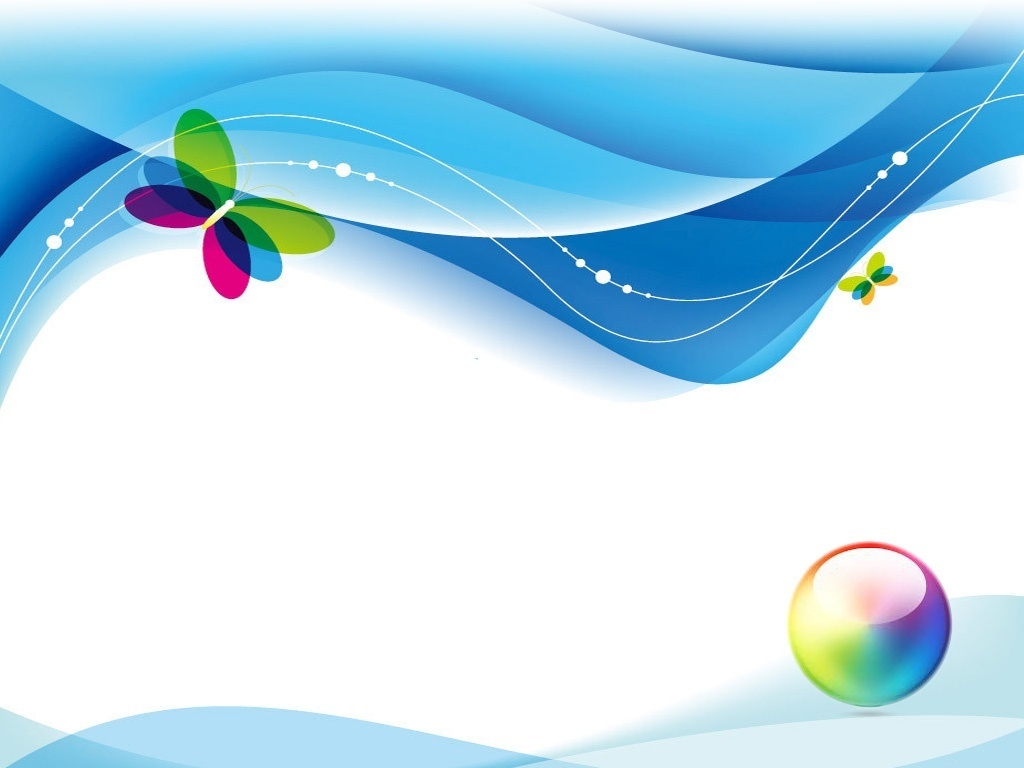 報告結束
感謝聆聽
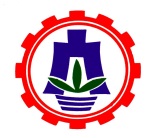 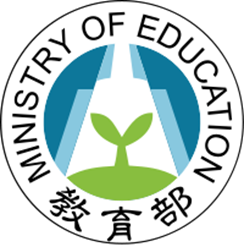 32
32